แนวทางการนำเสนอหลักสูตรปรับปรุงต่อ สภาวิชาการ สภามหาวิทยาลัย
ให้นําเสนอไม่เกิน 5 นาที  เฉพาะสาระสำคัญตามหัวข้อ เช่น 
1. ชื่อหลักสูตร  ชื่อปริญญาและสาขาวิชา  ปรับปรุงจากหลักสูตรอะไร
2. ความต้องการอัตรากำลังคนในตลาดแรงงาน 
3. โมเดลของหลักสูตร / PLO
4. ความแตกต่างระหว่างหลักสูตรเดิมกับหลักสูตรปรับปรุง 
    - ปรัชญา
    - วัตถุประสงค์
    - จำนวนหน่วยกิต
    - โครงสร้างหลักสูตร
    - อาจารย์ผู้รับผิดชอบหลักสูตร (กรณีมีการเปลี่ยนแปลง)
ตามตัวอย่าง ดังต่อไปนี้
ตัวอย่าง
ชื่อหลักสูตร
หลักสูตรเทคโนโลยีบัณฑิต สาขาเทคโนโลยีโยธา
เทคโนโลยีบัณฑิต (เทคโนโลยีโยธา)
ทล.บ. (เทคโนโลยีโยธา)
ชื่อปริญญาและสาขาวิชา
สถานภาพของหลักสูตร
หลักสูตรปรับปรุง พ.ศ. 2565  ปรับปรุงจากหลักสูตรเทคโนโลยีบัณฑิต สาขาเทคโนโลยีโยธา หลักสูตรปรับปรุง พ.ศ. 2561
ความต้องการอัตรากำลังคนในตลาดแรงงาน
ตัวอย่าง
การประกาศรับสมัครงานที่เกี่ยวข้องในเวปไซต์จ็อบไทยดอทคอม ข้อมูล ณ วันที่ 22 มกราคม มีจำนวนทั้งหมด 327 ตำแหน่ง ดังนี้
โฟร์แมน 224 ตำแหน่ง
ช่างเขียนแบบ 63 ตำแหน่ง
ช่างสำรวจ 21 ตำแหน่ง
ผู้ช่วยวิศวกร 15 ตำแหน่ง
วิศวกรหน้างาน 4 ตำแหน่ง
(https://www.jobthai.com/)
โมเดลของหลักสูตร : ผลลัพธ์การเรียนรู้
ตัวอย่าง
PLO2
PLO3
PLO4
PLO1
มีทักษะงานก่อสร้างพื้นฐาน 
มีทักษะเขียนแบบก่อสร้างด้วยคอมพิวเตอร์
เข้าใจกระบวนการก่อสร้าง
การเลือกใช้วัสดุก่อสร้าง 
มีทักษะปฏิบัติงานสำรวจ
มีทักษะประมาณราคางานก่อสร้าง 
มีทักษะควบคุมและตรวจงานก่อสร้าง
มีทักษะการออกแบบโครงสร้างอาคาร ฐานรากอาคาร งานถนน
มีทักษะวางแผนงานก่อสร้าง
PLO5
มีความซื่อสัตย์สุจริต มีจรรยาบรรณทางวิชาการและวิชาชีพ
โมเดลของหลักสูตร : สมรรถนะที่เกิดขึ้นในแต่ละชั้นปี
ตัวอย่าง
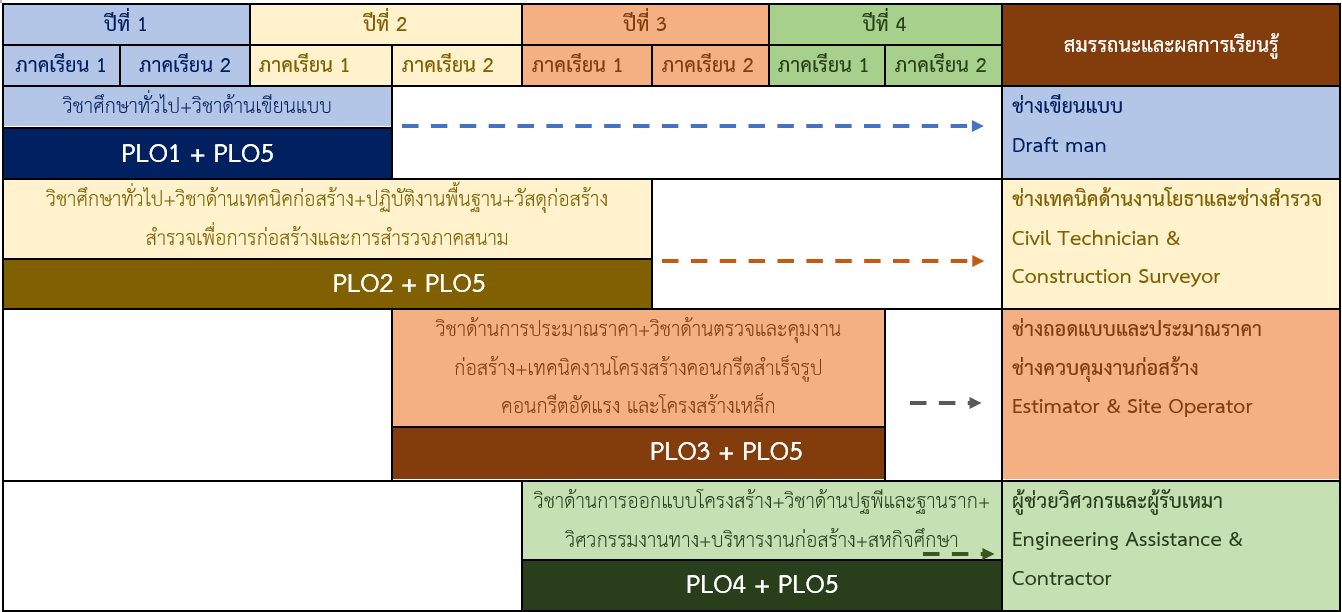 ความแตกต่างระหว่างหลักสูตรเดิมกับหลักสูตรปรับปรุง
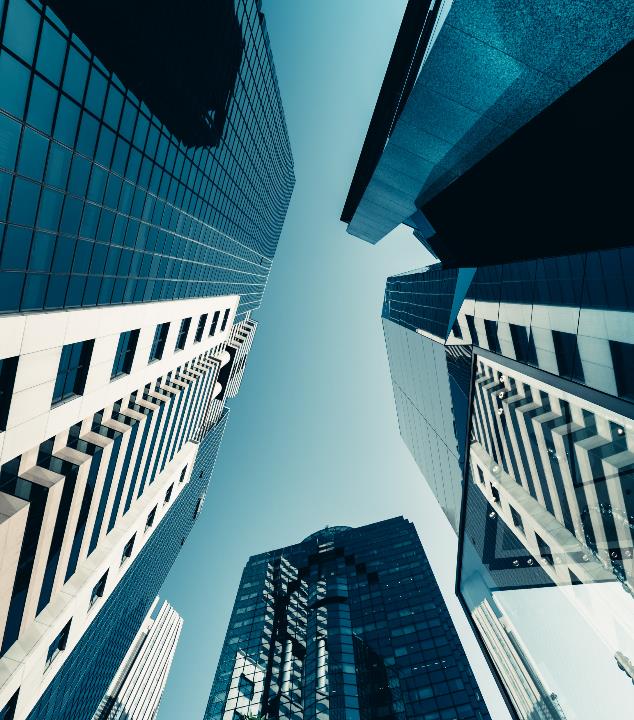 ตัวอย่าง
หลักสูตรเดิม พ.ศ. 2561
หลักสูตรปรับปรุง พ.ศ. 2565   จำนวน 121 หน่วยกิต
เพิ่มเติม
ตัดออก
ปรับปรุง
จำนวน  139  หน่วยกิต
(หลักสูตร ทล.บ. ที่มี มคอ.1)
การออกแบบโครงสร้างไม้และเหล็ก (บังคับ)
การก่อสร้างอาคารด้วยชิ้นส่วนสำเร็จรูป (บังคับ)
วิศวกรรมและการจัดการขยะ (เลือก)
ระบบการจัดการสิ่งแวดล้อม (เลือก)
วิชากลุ่มเทคโนโลยี มคอ.1 ทล.บ. เดิม
วิชาโครงงาน
-  ควบรวมรายวิชาทฤษฎีและปฏิบัติจำนวน 7 รายวิชา
-  ปรับเป็นสหกิจศึกษา 100%
ความแตกต่างระหว่างหลักสูตรเดิมกับหลักสูตรปรับปรุง
ปรัชญา (ปรับปรุงใหม่)
ปรัชญา (เดิม)
.......................................................................
.....................................................................
.......................................................................
.....................................................................
ความแตกต่างระหว่างหลักสูตรเดิมกับหลักสูตรปรับปรุง
วัตถุประสงค์ (ปรับปรุงใหม่)
วัตถุประสงค์ (เดิม)
.......................................................................
.....................................................................
.......................................................................
.....................................................................
ความแตกต่างระหว่างหลักสูตรเดิมกับหลักสูตรปรับปรุง
จำนวนหน่วยกิต (ปรับปรุงใหม่)
จำนวนหน่วยกิต (เดิม)
.......................................................................
.....................................................................
.......................................................................
.....................................................................
ความแตกต่างระหว่างหลักสูตรเดิมกับหลักสูตรปรับปรุง
โครงสร้างหลักสูตร (ปรับปรุงใหม่)
โครงสร้างหลักสูตร (เดิม)
.......................................................................
.....................................................................
.......................................................................
.....................................................................
ความแตกต่างระหว่างหลักสูตรเดิมกับหลักสูตรปรับปรุง
อาจารย์ผู้รับผิดขอบหลักสูตร (ปรับปรุงใหม่)
อาจารย์ผู้รับผิดขอบหลักสูตร (เดิม)
.......................................................................
.....................................................................
.......................................................................
.....................................................................